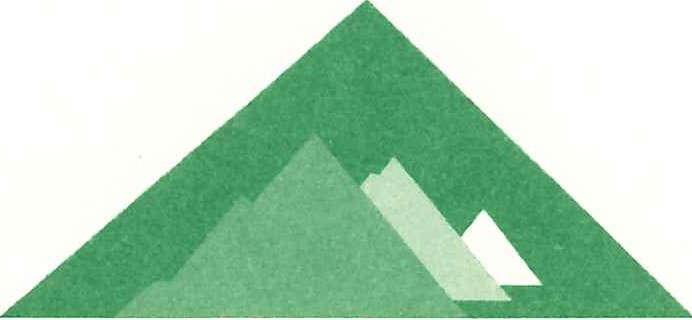 Appalachian States Low-Level Radioactive Waste Commission

Update on Clive and WCS LLRW Disposal Facilities 

Appalachian Compact Commission Annual Meeting 
 November 1, 2024
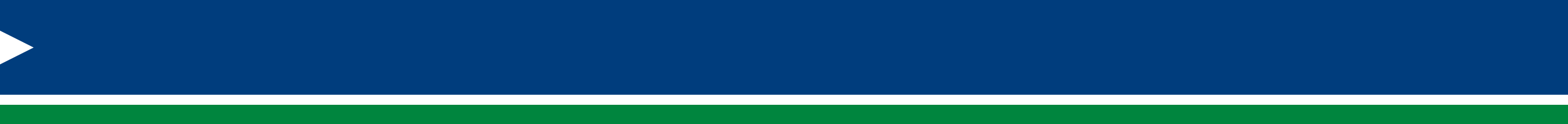 Clive LLRW Disposal Facility
Clive Facility is approximately 80 miles west of Salt Lake City, Utah.
Holds a license from the State of Utah for disposal of Class A LLRW and mixed waste
Provides for disposal of bulk waste, containerized waste, and large components
Approximately 62 percent of LLRW by Volume from the Appalachian Compact was disposed of at Clive in 2023
Received approval for disposal of Class A sealed sources
Seeking approval for license renewal of Class A waste, licensing of a federal cell and exempted waste cell
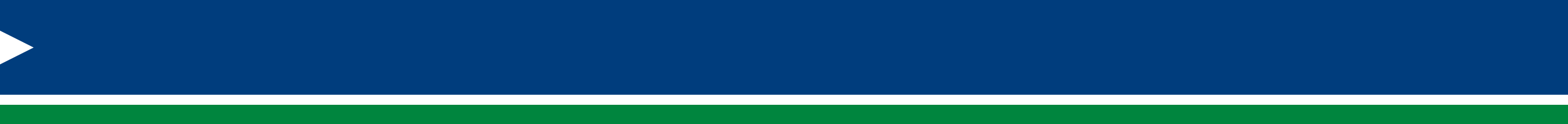 Waste Control Specialists (WCS) LLRW Disposal Facility
WCS is approximately 30 miles from the city of Andrews in Texas. 
Holds a license from the State of Texas for the disposal of Class A, B and C LLRW and mixed waste
Provides for disposal of bulk waste, containerized waste and large components 
Approximately 38 percent of LLRW by volume from the Appalachian Compact was disposed of at WCS in 2023
License renewal application review in progress
Construction of a new disposal cell completed and operational
Energy Solutions Clive Facility, Utah
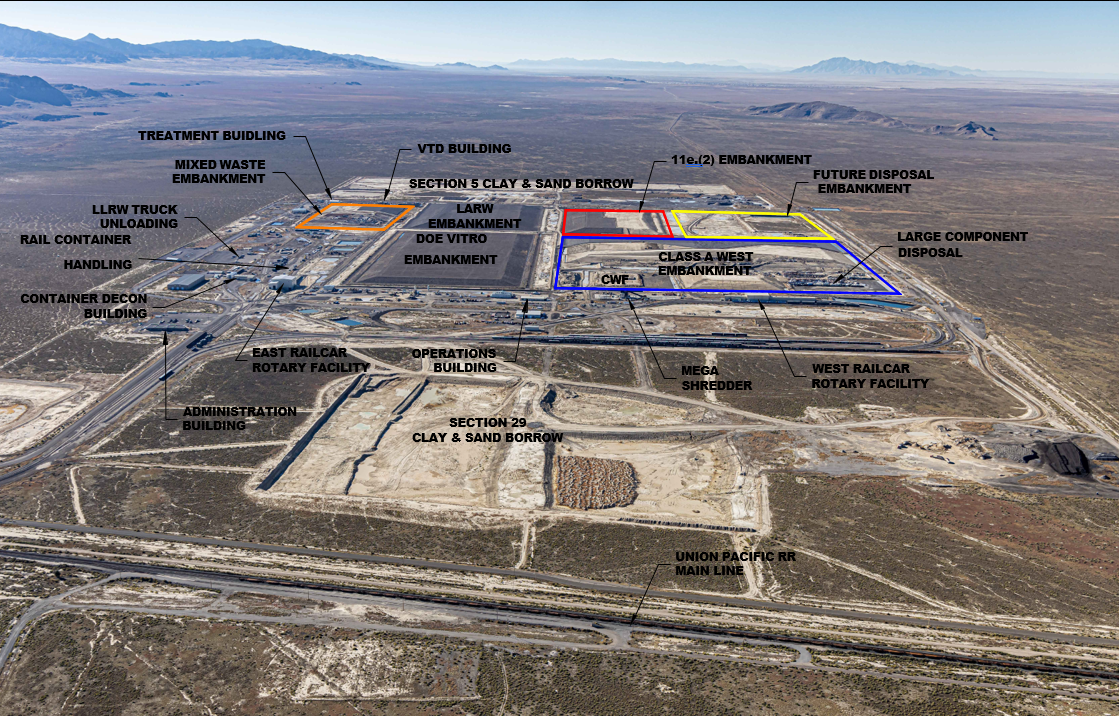 WCS Facility in Andrews County, Texas
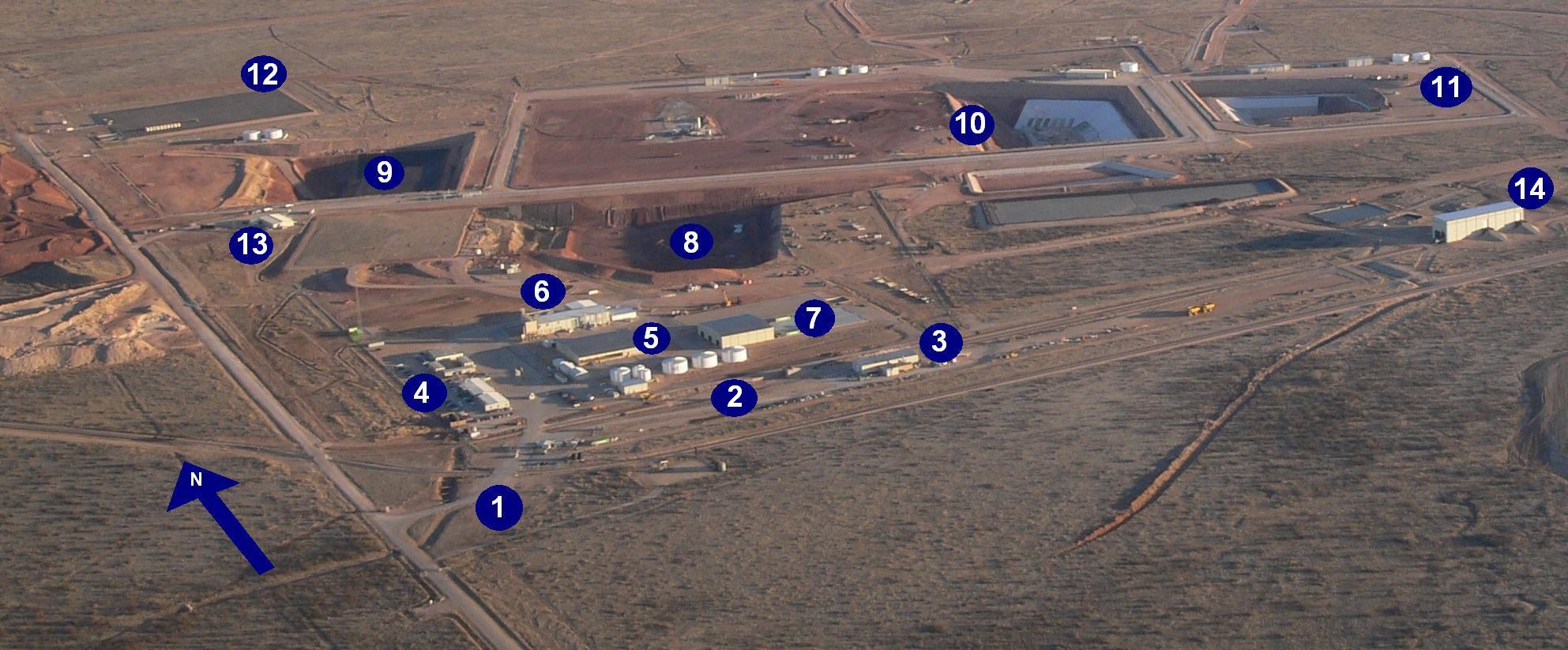 1.   Access road to 1,338-acre fenced site (guard house entrance) 
2.  On-site rail spur and rail-unloading facility                                              
3.  Maintenance building 
4.  Administration buildings with analytical and radiological              laboratories 
5.  Container Storage Building (CSB) 
6.  Stabilization Building (SB) (West portion) and Mixed Waste  Treatment Facility (MWTF) (East portion) 
7.  Bulk/Bin Storage Units (BSUs)1-3 (bin storage area [BSA-1] is     covered)

																

8.   RCRA Subtitle C landfill will expand to the East, with closed
      cells to the West
9.   11e (2) Byproduct material landfill 
10. Federal Waste Disposal Facility (FWF) for LLW and LLMW will   expand to the West 
11. Compact Waste Disposal Facility (CWF) for LLW will expand to the East 
12. Ten-acre storage area for low-specific-activity (LSA) waste 
13. Low-level disposal operations administration building 
14. Rail unloading building for emptying gondola cars
Thank you
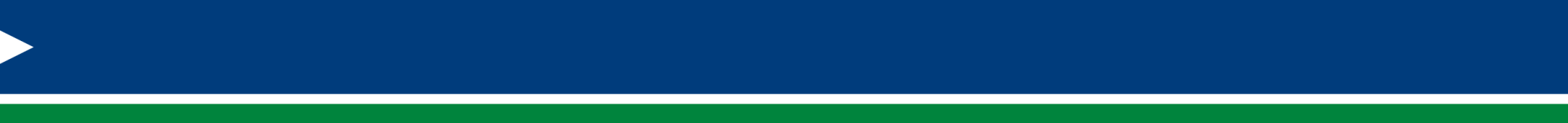 Questions?
Rich Janati, M.S.
Administrator
Appalachian Compact Commission

Phone: 717-787-2163
rjanati@pa.gov